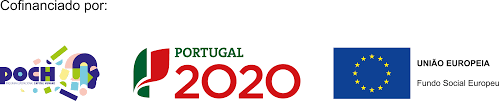 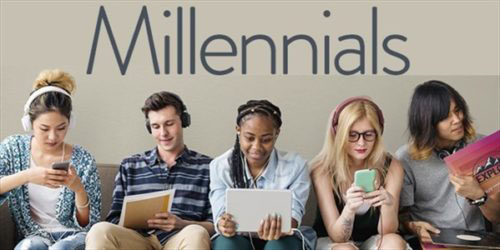 Agrupamento Marcelino Mesquita 
Escola Secundária do Cartaxo
Professora:  Carla Simões 
Disciplina: Inglês
Ana Jesus nº1 Elisa Mota nº5 Carina nº2
Millennials
Millennials, usually defined as being from 18 to 34 years old, make up the largest demographic in the United States. Currently they are about a third of the country’s population, and in 2013 they accounted for a whopping $1.3 trillion in consumer spending.
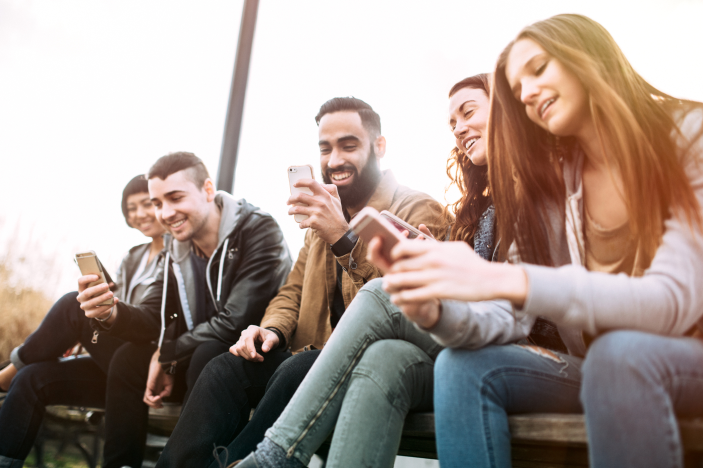 Millennials
But they don’t only outnumber the Baby Boomers and Gen X-ers that came before them; they also tend to think and purchase very differently.

 Having grown up in the worst economy since the Depression, they make work, spending and family choices that are not what marketers are accustomed to targeting. 

And they don’t respond to the hard sell; this is a group of people who intend to make up their own minds. Advertising pitches that worked for Boomers and Gen X-ers are not generally effective with Millennials.
Show brand personality and engage
Millennials are the world’s first generation of digital natives. They didn’t know life before the web and social media and they are used to doing online research and finding what they are looking for. Be relevant or you risk being ignored.
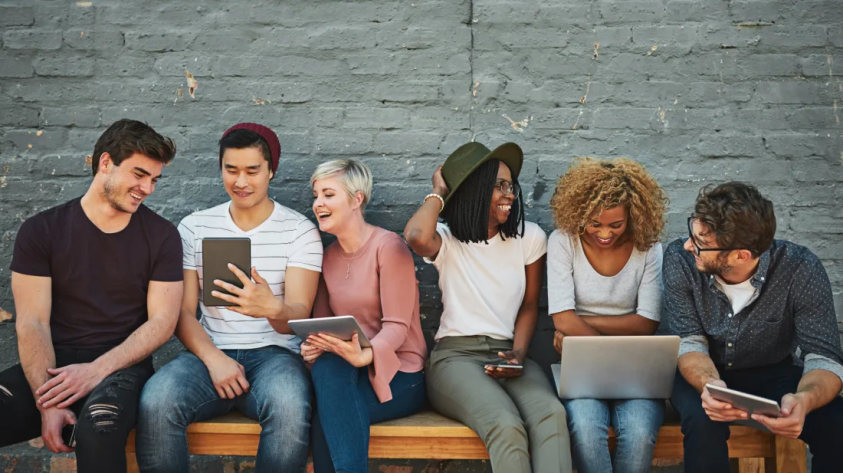 Millennials
One of the largest generations in history is about to move into its prime spending years. Millennials are poised to reshape the economy; their unique experiences will change the ways we buy and sell, forcing companies to examine how they do business for decades to come.
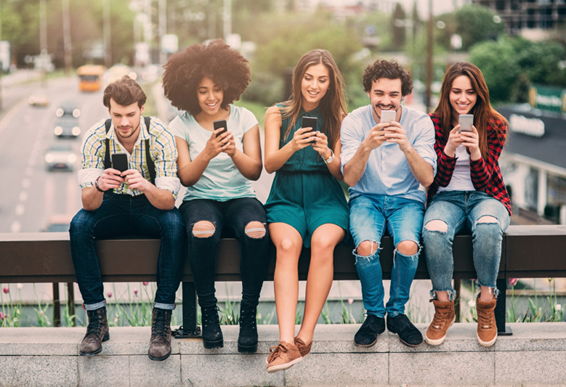 Millennials
Millennials are sometimes referred to as "echo boomers" due to a major surge in birth rates in the 1980s and 1990s, and because millennials are often the children of the baby boomers. 

This generation is generally marked by their coming of age in the Information Age, and they are comfortable in their usage of digital technologies and social media.

Millennials are often the parents of Generation Alpha.